Figure 6 Continued
Cereb Cortex, Volume 26, Issue 7, July 2016, Pages 3036–3051, https://doi.org/10.1093/cercor/bhv122
The content of this slide may be subject to copyright: please see the slide notes for details.
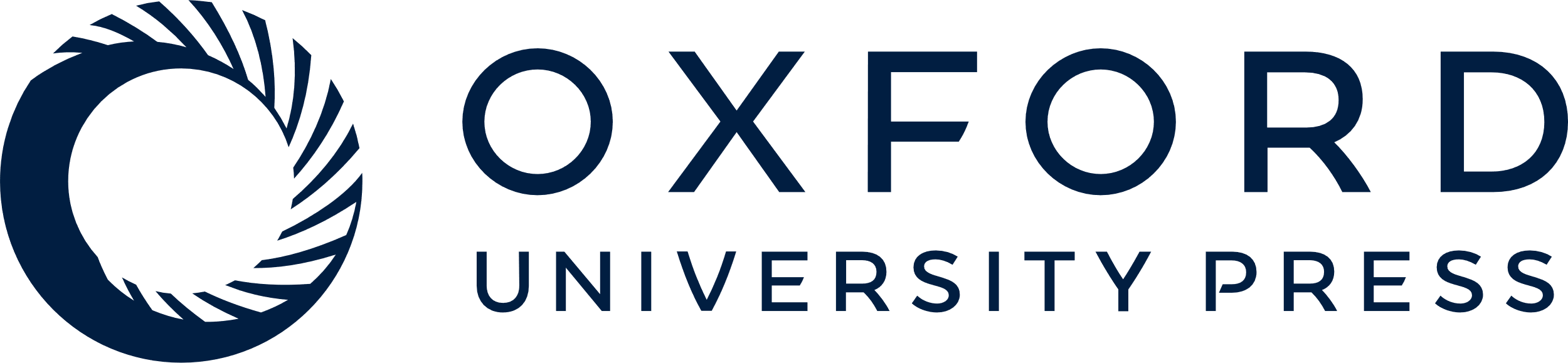 [Speaker Notes: Figure 6 Continued


Unless provided in the caption above, the following copyright applies to the content of this slide: Published by Oxford University Press 2015. This work is written by (a) US Government employee(s) and is in the public domain in the US.]